Sparkling Wine
[Speaker Notes: Assess wine knowledge of class
Who I am 

Why wine as part of curriculum?
Provide understanding for the importance of wine as part of 
curriculum and culinary career.  
	Enhance Image
	Enhance Food
	Profit center 
Start with Grape Growing & Winemaking.   Knowledge will
 provide the foundation for understanding why wines look, smell and taste
the way they do.  So when you ask for a barrel fermented Chardonnay 
From Ca, you’re going to be pretty sure …describe taste.]
“I drink it when I’m happyand when I am sad.Sometimes I drink it when I’m alone. When I have company, I consider it obligatory.I trifle with it if I’m not hungry and drink it when I am. Otherwise, I never touch it…unless I am thirsty.”                                               Madame Bollinger
[Speaker Notes: Assess wine knowledge of class
Who I am 

Why wine as part of curriculum?
Provide understanding for the importance of wine as part of 
curriculum and culinary career.  
	Enhance Image
	Enhance Food
	Profit center 
Start with Grape Growing & Winemaking.   Knowledge will
 provide the foundation for understanding why wines look, smell and taste
the way they do.  So when you ask for a barrel fermented Chardonnay 
From Ca, you’re going to be pretty sure …describe taste.]
Overview
Champagne vs. Sparkling wine
Champagne - The Region
Winemaking - 3 Basic Methods
Coming to Terms
Food & Wine Pairing
Champagne vs. Sparkling wine
What’s in a name?
Cremant
USA laws must include place
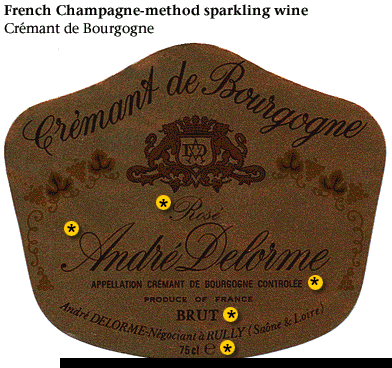 [Speaker Notes: It used to be known as the méthode Champenoise but the 
Champagne producers have successfully lobbied 
the European Union to restrict that term to wines from their region. 
Thus wines from elsewhere may not use méthode Champenoise 
when sold in the EU, and instead traditional method, 
méthode traditionnelle or the local language equivalent can be seen. 
Consumers outside the EU may still see méthode Champenoise on 
labels, but it is becoming less common.]
Champagne vs. Sparkling wine
‘Sparkling wine’
CO2 from 2nd ferm.


Spain  
Germany
Italy
Cava
Sekt
Spumante
Champagne   The Region
84,000 acres
$1.2 mil/acre
25 mil cases
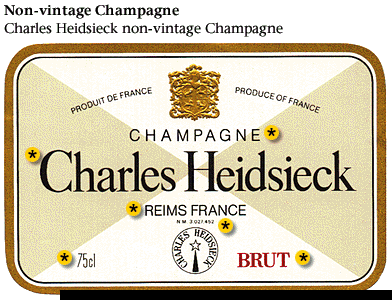 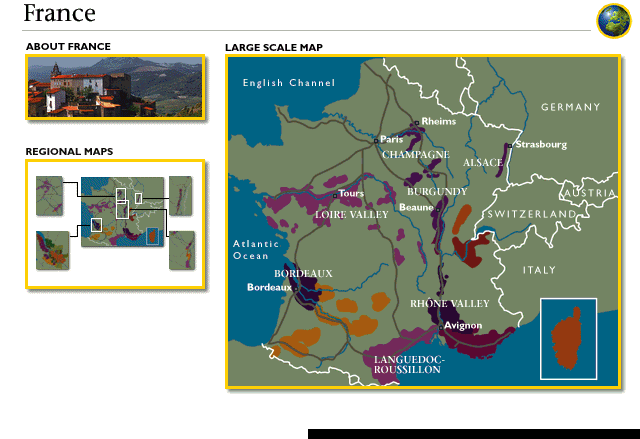 [Speaker Notes: located about 100 miles (160 km) east of Paris.]
5 Districts:
 Aube
 Cote des Blancs
 Cote de Sezanne
 Montagne de Reims
 Vallee de la Marne
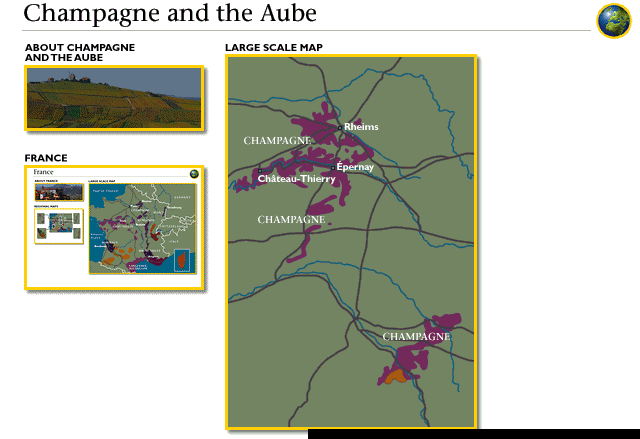 [Speaker Notes: The viticultural boundaries of Champagne are legally defined and 
split into five wine producing districts within the administrative 
province-the Aube, Côte des Blancs, 
Côte de Sézanne, Montagne de Reims, and 
Vallée de la Marne. The towns of Reims and Épernay 
are the commercial centers of the area.]
Champagne   The Region
Epernay
Moet & Chandon
Perrier-Jouet
Reims
Krug
Piper-Heidsieck
Roederer
Veuve Cliquot
Champagne   Geography
Climate
Latitude  49o
July mean 66o
Rainfall 25 inches
        ACID!
Soil 
Chalky 
Cellars
Drainage / moisture
Vines rich in nitrogen
[Speaker Notes: Compare to Wa:
WA: -46 Lat degrees
July mean – 70 degrees
Rainfall: 6 – 8”



Vines rich in nitrogen assists yeast in working effectively]
Champagne    History
Dom Perignon
“I see stars!”
 French ‘perfected’ the process
1500’s 
Submerging semi-fermented must…
Winemaking    3 methods
Champagne Method
‘Methode Champenoise’
Labor intensive
Highest quality
All in Champagne region
[Speaker Notes: Less than 20% in USA is made this way.]
Winemaking    3 methods
Transfer Method
2nd fermentation in bottle
Filtered in tank
Rebottled under pressure
Winemaking    3 methods
‘Charmat’ or bulk method
Inferior grapes
No sur lie aging
2nd fermentation in pressure sealed tank
Filtered in tank
Rebottled under pressure
[Speaker Notes: Totts, Cooks, Andre]
Winemaking
Methode Champenoise
[Speaker Notes: Totts, Cooks, Andre]
Harvest
Grapes
Pinot Noir
Pinot Meunier 
Chardonnay
Sept/Oct 
18 to 20o   Brix
Direct to press!
[Speaker Notes: Remind that 18 degrees is very low
Why direct to press?
Why best hand harvested?]
Primary Fermentation
Tank
Sometimes wood
Lower alc
9 to 11% 
High acid!
Sometimes ML
[Speaker Notes: Acid level is .7 to .9 g/100ml]
Blending
Cuvee or blend 
Various base wines
Various vintages
70 different wines!
Goal
‘House style’
[Speaker Notes: Usually takes place in last Fall or Spring
Usually takes about  5 to 7 weeks of blending

Goal
Importance of creating same flavor profile year after year]
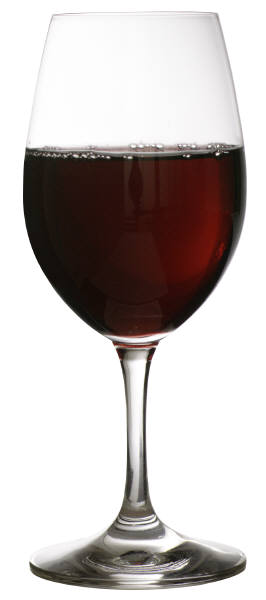 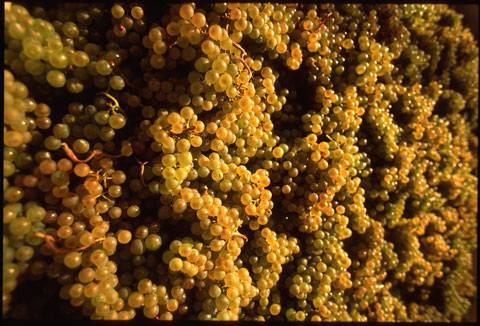 Yeast
+
=
C6H12O6   + YEAST        2CH3CH2OH + 2CO2
[Speaker Notes: It’s really very simple…grapes, plus yeast (naturally present) and alcohol and 
CO2 are produced.  All happened by accident as long as 6000 years ago, the 
first evidence we have of wine. 
But wine can only be its best when it is not left to chance, but rather controlled 
every step of the way.  Lets have a look at these steps]
Second fermentation
Bubbles! 
Prise de Mousse!
‘Still wine + ‘Syrup’
Wine, sugar, yeast
Mixed in tank
Temporary closure
Tirage
30 day fermentation
[Speaker Notes: French call this liquer de tirage (draw into bottle)
56,000,000!]
Aging on the Yeast
Sur lie aging/ entirage
1 to 3 years for finer wines
Autolysis
Adds to bubble longevity
[Speaker Notes: Dead yeast cells decompose and release amino acids 
creating ‘toastiness’ and creamier texture

Keeps C02 dissolved in wine]
Collecting the Yeast
Riddling
Madame Clicquot-Ponsardin
1 to 12 weeks to complete
20 to 50k bottles per day
Gyro pallet
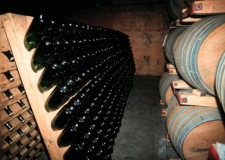 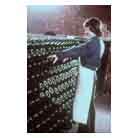 [Speaker Notes: 1 quarter of a turn each day]
Removing the Yeast
Disgorging
Brine solution
CO2 push
[Speaker Notes: 1 quarter of a turn each day]
Final Sweetness level
Dosage
‘Syrup’ of sugar, wine, or brandy
[Speaker Notes: 1 quarter of a turn each day]
Aging
Methode Champenoise
2 months minimum
[Speaker Notes: 1 quarter of a turn each day]
Coming to Terms
Type vs Style
Rating System
Taxation
Type vs Style
Type – blend
Vintage
Non Vintage
Blanc de Blancs
‘white of white’
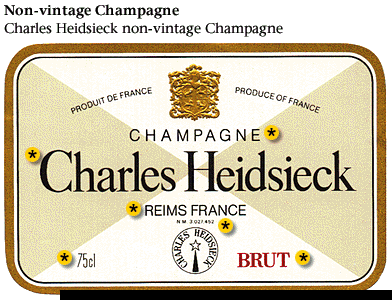 [Speaker Notes: Bl]
Type vs Style
Type – blend
Blanc de Noirs
‘white of black’
Reserve
Tete Cuvee
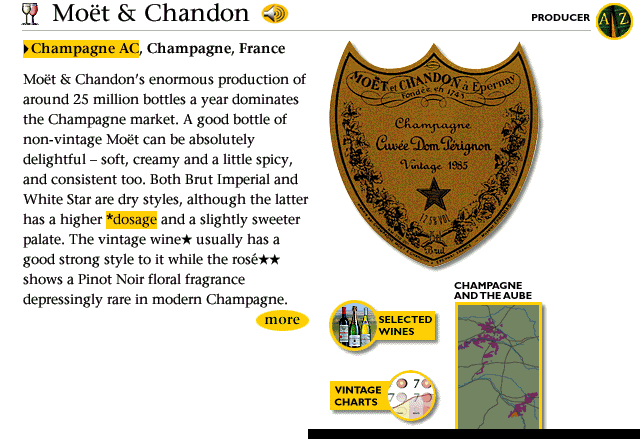 [Speaker Notes: Bl]
Type vs Style
Style - sweetness
Brut
Extra Dry
[Speaker Notes: Bl]
Type vs Style
Extra Brut
Brut
Extra Dry
Sec
Demi-Sec
Doux
Dry
Dry
Slightly sweet
Sweet
Very sweet
V V sweet
[Speaker Notes: Extra Brut 	< 6g/l
Brut		< 15g/l
Extra Dry	12 - 20
Sec		17 - 35
Demi Sec	33 - 50
Doux 		> 50]
Rating System
Based on potential quality 
321 communes 
Rating between 80 to 100%
Grand Cru = 100%
Premier Cru = 90 – 99% 
Deuxieme Cru = 80 – 89%
Taxation
Higher than still wine
Prohibition & morality
Food & Sparkling wine
The Classics:
Caviar
Oysters on the half shell
Smoked salmon
Souffle
Food & Sparkling wine
Contemporary:
Fried Calamari
French fries 
Popcorn
Food & Sparkling wine
Extra Dry:  
Sushi
Blanc de Noirs/Roses
Lamb, pork
Demi-Sec/Doux 
Fruit, cheesecake, chocolate
http://www.moet.com/site.php?lg=us